Функция.
Область определения и область значений функции
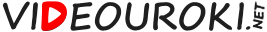 Сегодня на уроке
Функция
Область определения функции
Область значений функции
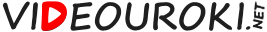 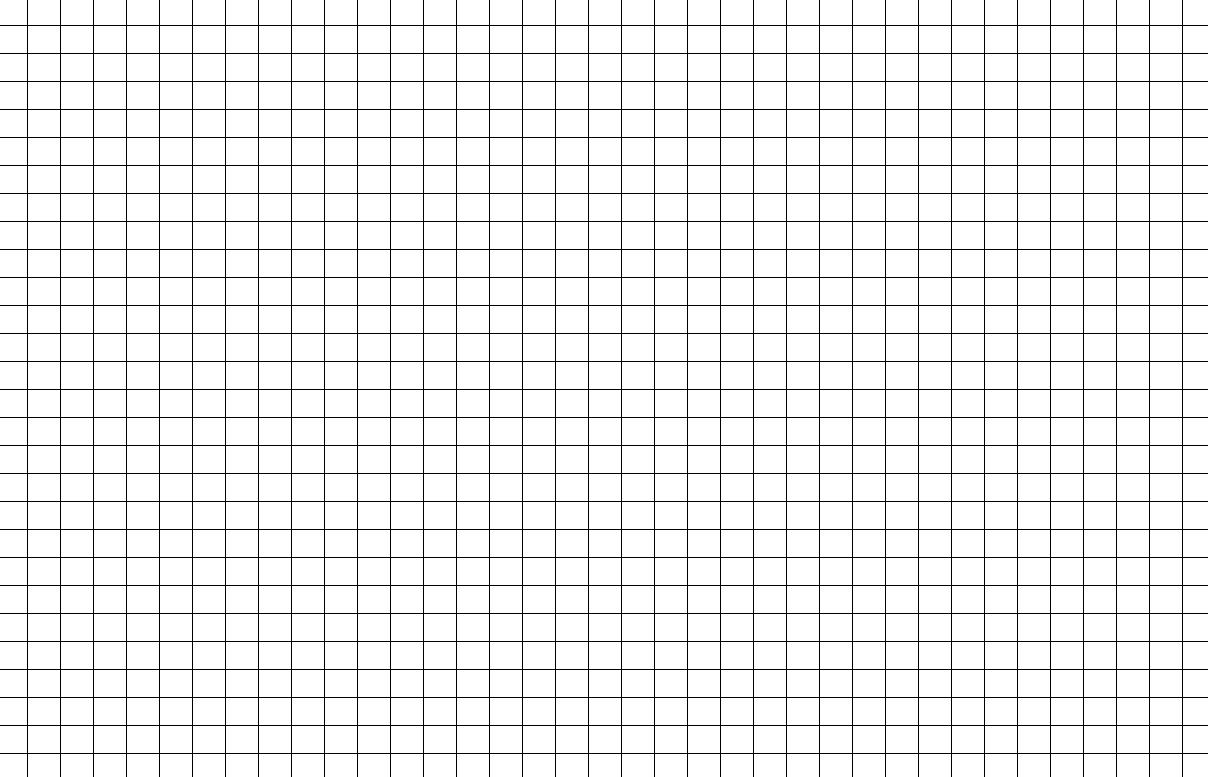 0
1
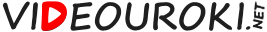 Является ли зависимость,
изображённая на графике, функцией?
1)
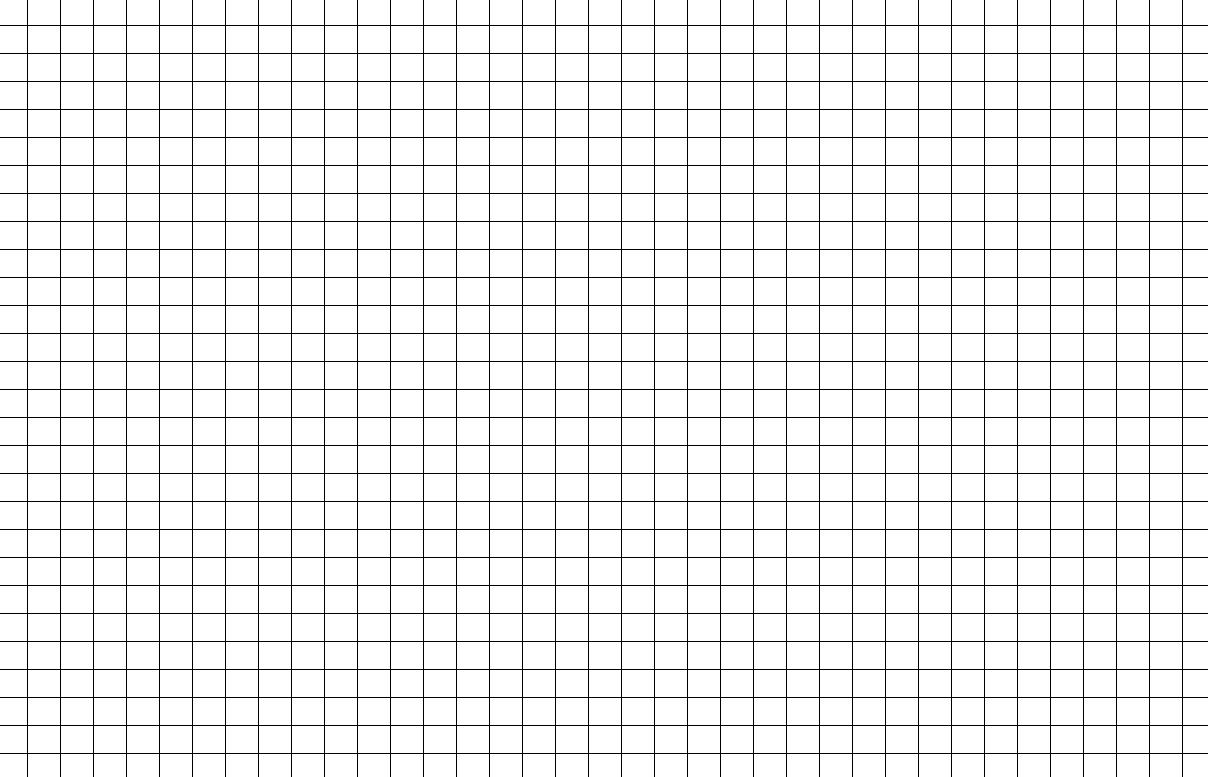 2)
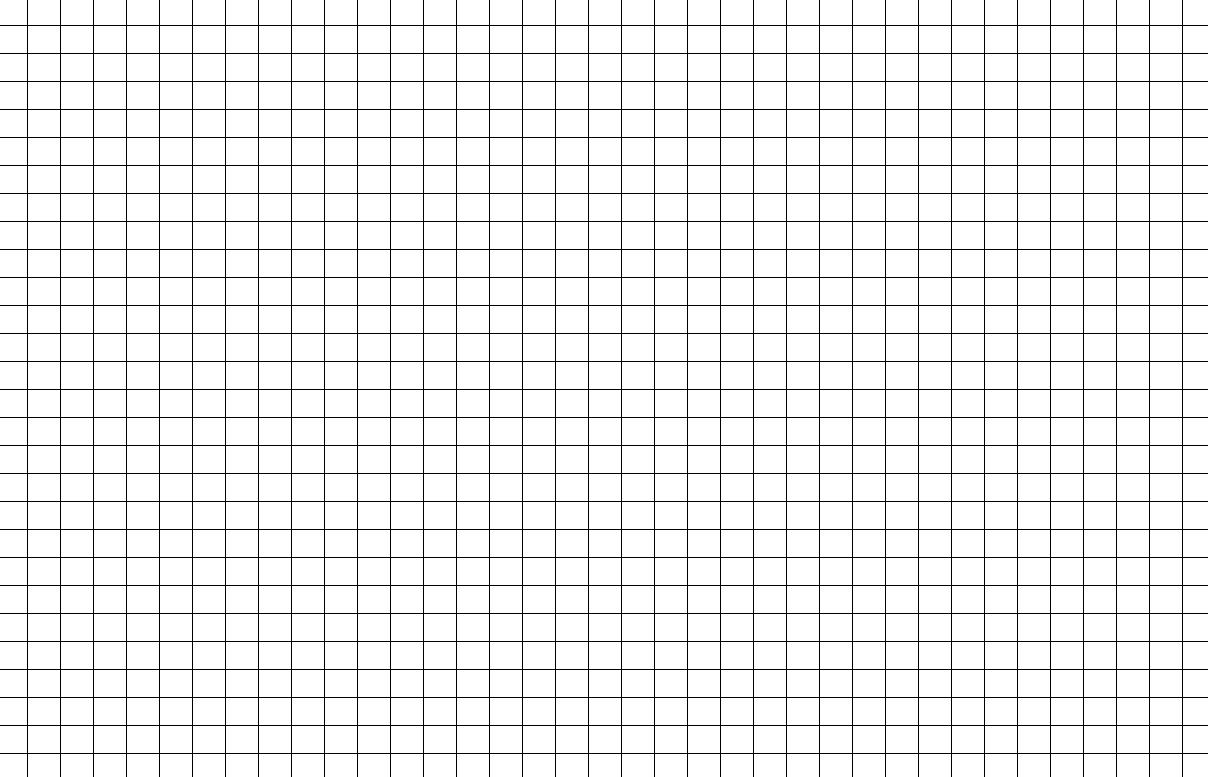 1
1
0
0
Не является функцией.
Является функцией.
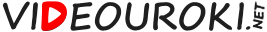 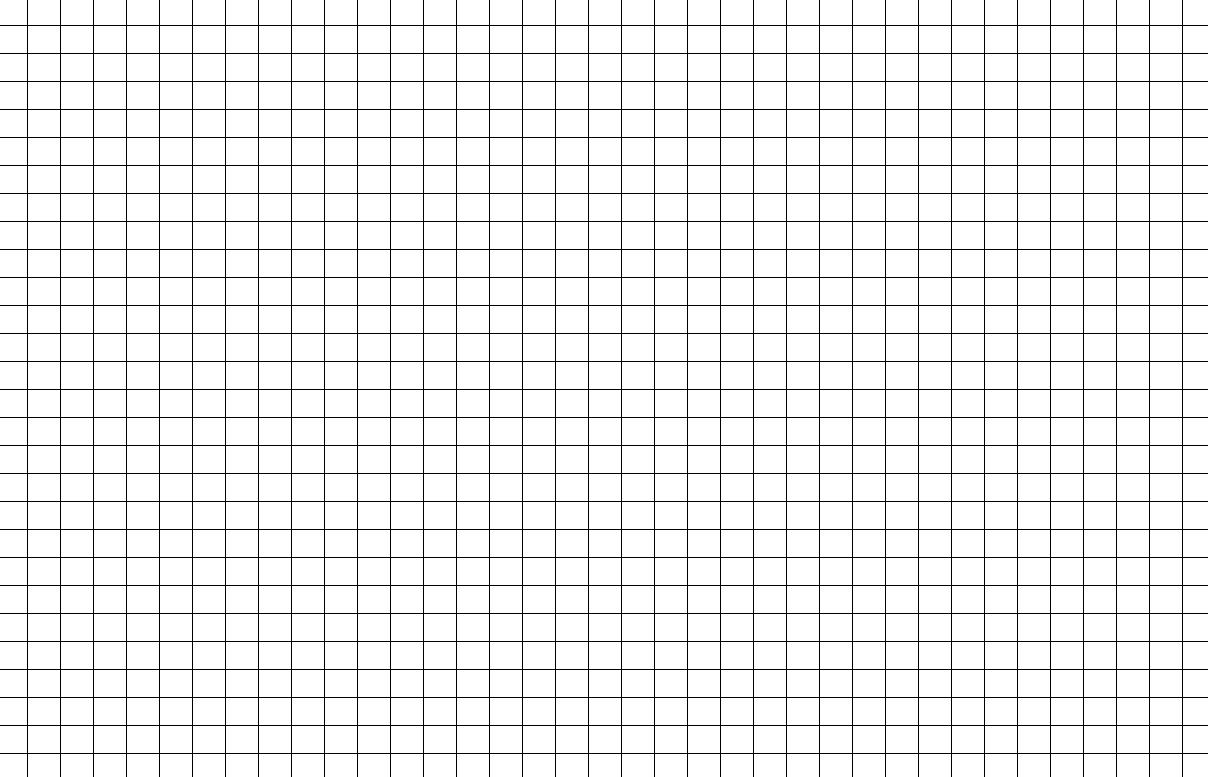 Независимая переменная
(АРГУМЕНТ)
Зависимая переменная
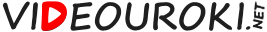 Найдите значение функции при заданном
значении аргумента.
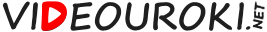 y
y
y
гипербола
прямая
b
прямая
x
0
x
0
x
0
y
y
y
парабола
x
x
0
кубическая
парабола
x
0
0
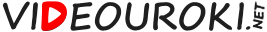 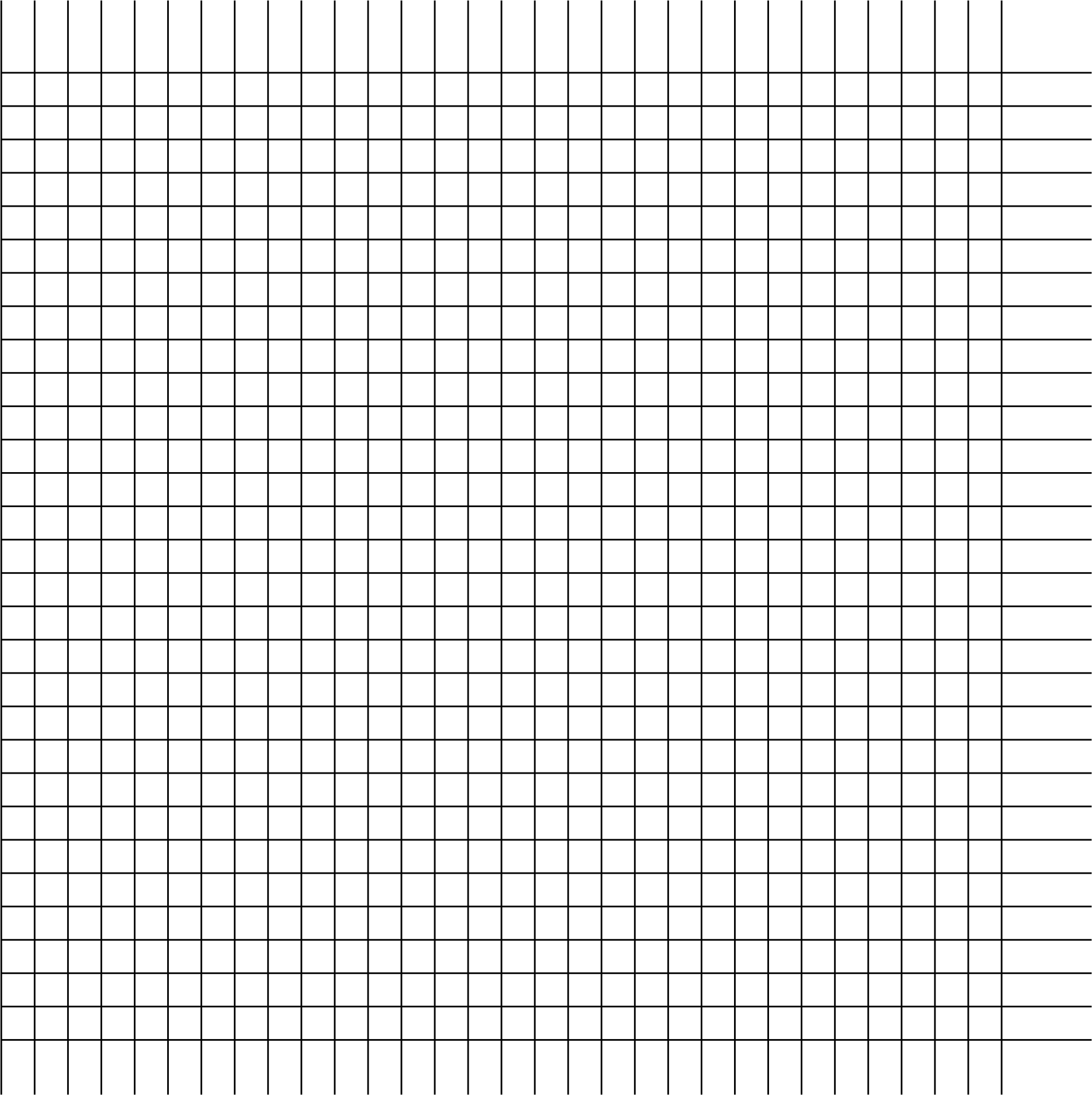 0
Множество всех точек координатной плоскости, абсциссы которых равны значениям аргумента, а ординаты — значениям функции, называют графиком функции.
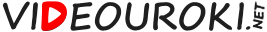 Найдите область определения и область значений функции по её графику.
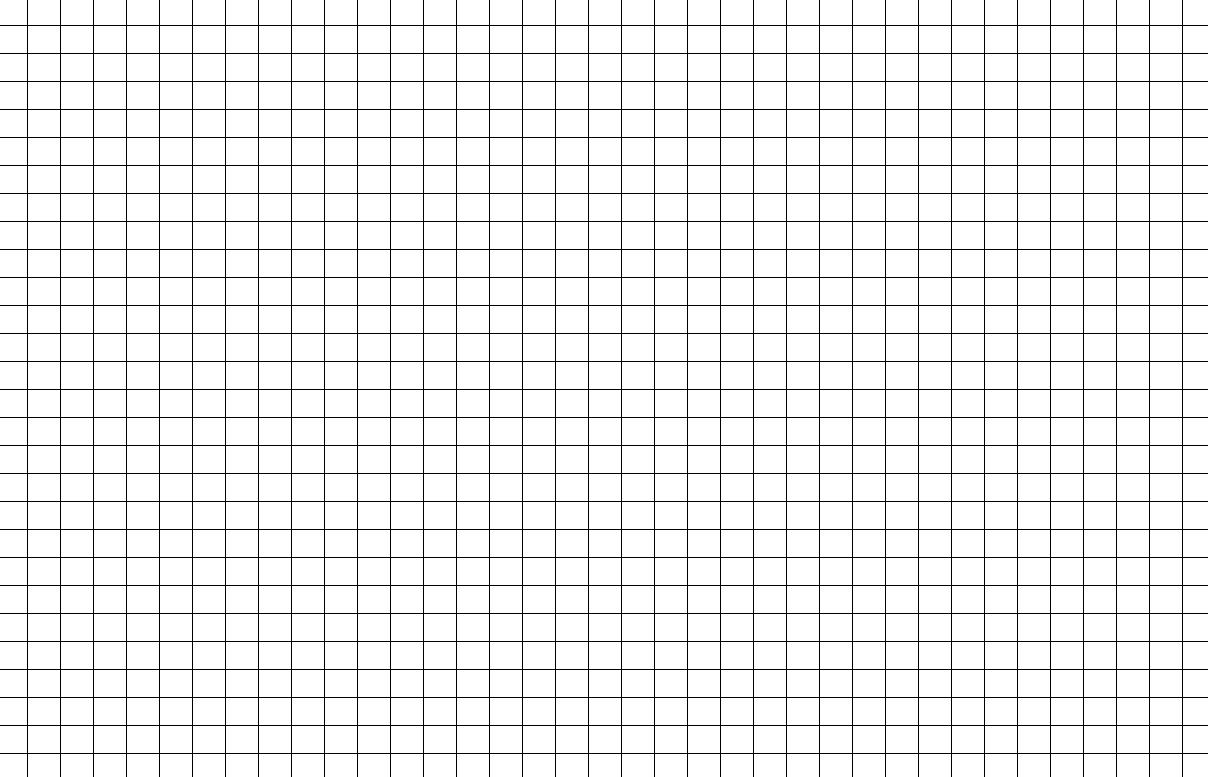 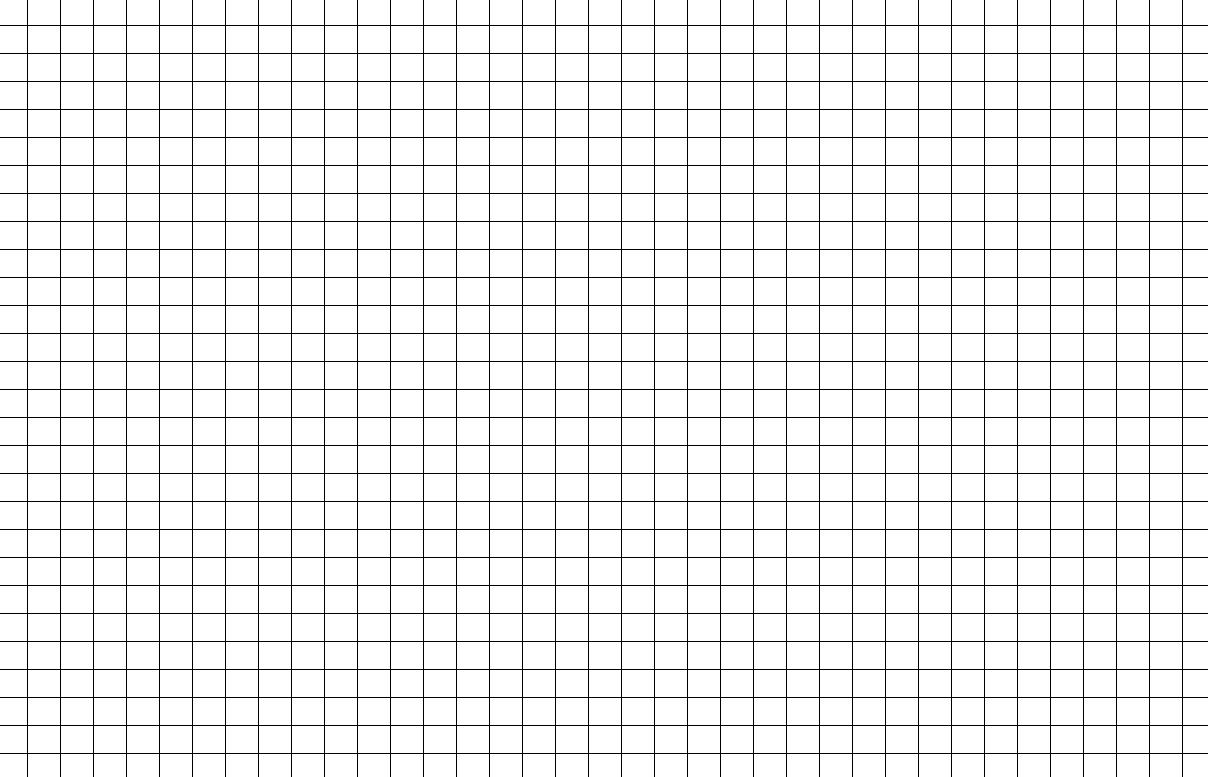 1
0
1
0
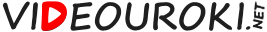 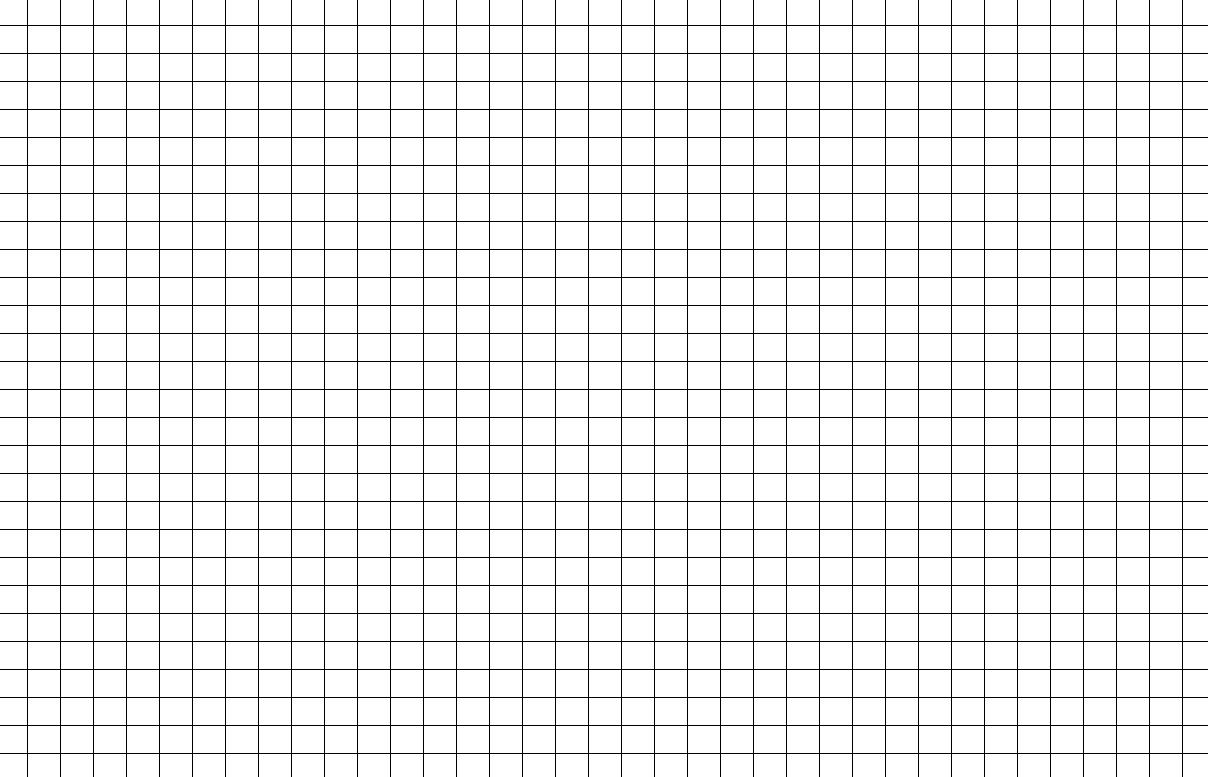 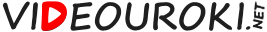 Функция
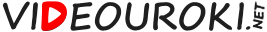